Defence Requirements Authority for Culture and Language (DRACL)
“Understanding the value added by foreign language skills”
Major David Gibb MA AGC(ETS)
BILC – October 2018
Scope
Seminar theme: Language learning and the adult mind: enhancing motivation and efficiency in the military context.

Aim of presentation: To address the evaluation of foreign language skills, linking this to the motivation of the individual and the organisation to take the necessary steps for effective and efficient language learning.
Outside of the training environment, what can we do to improve motivation?
Need to know: Adults need to know the reason for learning something (Malcolm Knowles).
The individual may be thinking:
This will be long and difficult.
This may be career negative.
Why can’t I just speak English?
Possible motivators:
Organisational culture.
Encourage (mandate?) foreign language learning.
Make learning materials available – and advertise them.
Career management.
Assess existing language skills.
Financial incentives.
Link to promotion?
A better understanding of the benefits to Defence.
UK Defence Spending
Annual defence spending is approx £40bn
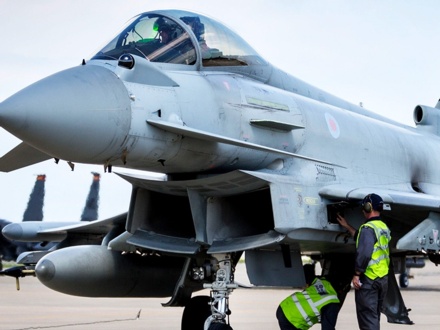 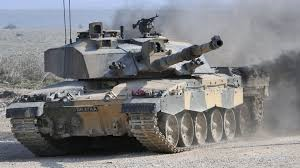 Cost of:
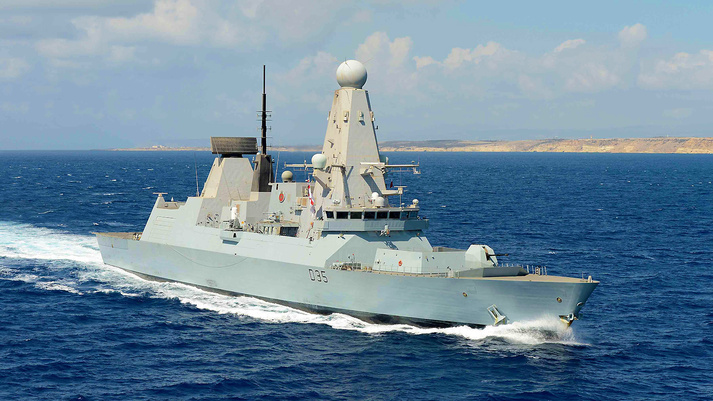 Ministry of Defence plan (extracts)
Our objectives – we will:
Protect our people:
Defend and contribute to the security and resilience of the UK and Overseas Territories against state and non-state threats.
Conduct overseas defence activity.
Project our global influence:
Influence through international Defence engagement.
Promote our prosperity:
Promote UK prosperity and civil society:
Promote UK defence exports providing the lead on strategic export campaigns.
Might foreign languages be useful….?
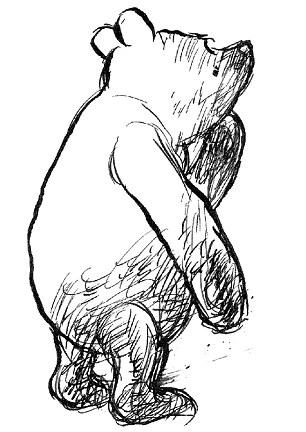 DRACL Roles
Governance.
Strategy.
Policy.
Capability.
Requirement.
Assessment.
Evaluation (including External Validation).
Foreign Language Financial Awards.
Assurance.
Kirkpatrick’s 4 levels of evaluation
Activity
How is value added and how can this value be measured?

What is the added benefit of having language capability for Defence or for your country?
‘In particularly challenging and sometimes hostile situations, foreign language skills can be the difference between escalation and non-escalation which has been witnessed first-hand.  It is a necessary capability and has literally saved lives on operations’.
How is value added and how can this value be measured?
‘It increases the overall effectiveness of personnel enabling them to gather vital intelligence to support military forces deployed around the world and allow them to act with greater situational awareness’.
When asked to describe the value that foreign language education adds to their organisation, responses included:
‘Foreign language capability enables effective communication between UK Forces and those we are operating alongside, amongst or against’.
‘It is essential in ensuring that legal and political obligations such as Arms Control treaties and agreements are adhered to’.
‘It significantly enhances the UNDERSTAND function and helps build relationships and trust with Host nations’.
‘Foreign language capability is essential for the successful integration of UK Forces into any Coalition Force or relationship with Partner Nations’.
What is the added benefit of having language capability for Defence or for the UK?
When asked what is the value added to Defence as a whole, responses included:
‘It gives a professional, pro-active, and diligent impression of the wider Defence in seeking to enhance communication and understanding’.
‘Overall, foreign language capability allows the UK to protect the rules-based international order by holding other countries to principles and commitments and supports Britain’s global objectives by demonstrating the UK’s commitment to European security’.
‘It plays an important role in Defence Engagement and fostering positive relationships with Host Nations.  It provides an additional instrument with which the UK can promote confidence and security-building measures as well as advance its Defence Engagement and Foreign Policy aims’.
‘Foreign language capability adds significant value and credibility to Defence. It reduces any risks associated with using indigenous interpreters’.
Going from the qualitative to the quantitative – establishing metrics
Foreign language skills – possible effects:
Operational effectiveness.
Credibility.
Understanding.
Communicating.
Influencing.
Developing relationships.
Lives saved.
Intelligence gathered.
Arrests made.
Financial.
tangible/intangible
Example survey question
How effective would we be in Iraq if twice as many Arabists at the same level?
Mean response: 73%.
Given an annual spend of some £1bn, this suggests delivering a benefit which would otherwise have cost £730M.
Even if this has been over-estimated by a factor of 10, the value of the benefit is £73M.
If the language training needed costs £8M, the ROI is approx 900%.
The benefits repay the costs 9 times over…
Key Impact Category – Performance (improved productivity)
Key Impact Factors (1):
Less time wasted.
More information gained.
More arrests made.
Better teamwork with local Security Force colleagues (liaison, training, operations and security sector reform).
More effective targeting of funds for projects.
Improved safety.
Savings resulting from improved safety.
Building local operational capability.
Key Impact Category – Performance (improved productivity)
Key Impact Factors (2):
Operational access and support.
Interoperability.
Better relations with local officials and population.
Higher satisfaction among local population.
More effective meetings.
More effective negotiation.
Strategic insight.
Political-military influence.
Confidence and security building.
Summary
Defence aims.
Budget vs priorities.
Greater language proficiency would benefit Defence – but we need to prove it.
Develop evaluation to quantify benefit of foreign languages to Defence.
Develop a Defence language strategy which provides greater motivation for developing and using foreign languages to support Defence.
Questions?
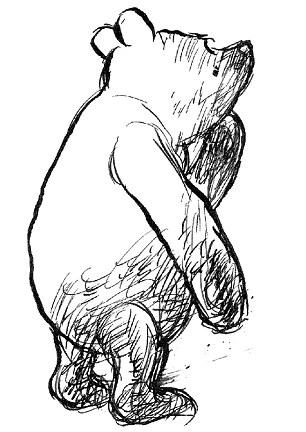